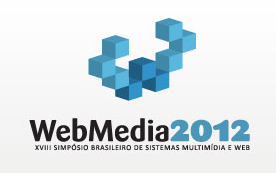 UbibusRoute: Usando Informações Contextuais de Redes Sociais para Sugestão de Rotas de Ônibus
Autores
Vanessa Gomes de Lima   
Ana Carolina Salgado
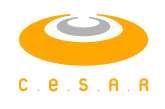 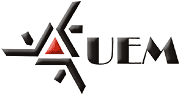 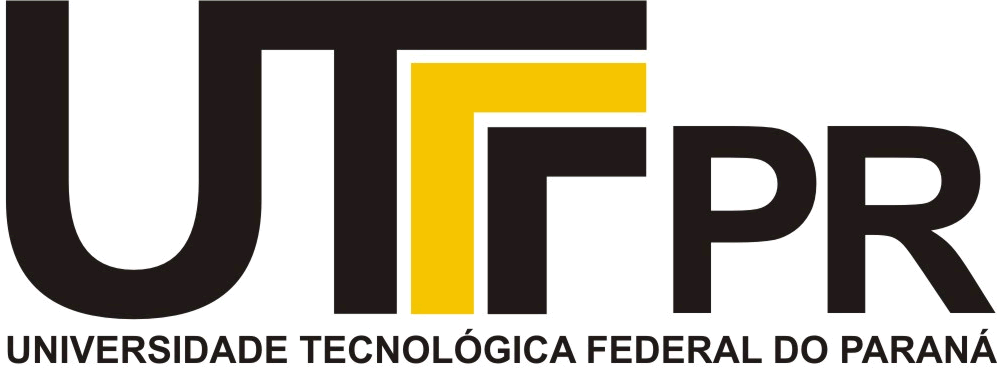 17/10/2012
São Paulo - SP
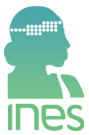 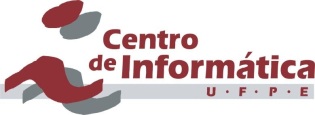 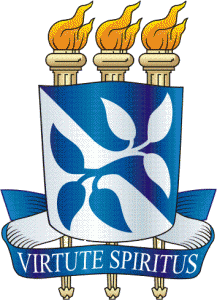 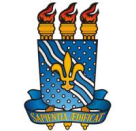 Motivação
Trânsito caótico nas grandes cidades brasileiras
Condições de tráfego afetam o transporte público
Crescimento de informações disponíveis sobre trânsito a partir de Redes Sociais
Aumento do uso de Smartphones e Internet móvel por grandes parcelas da população
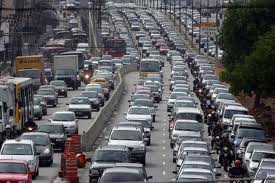 Agenda
Caracterização do Problema
O que é o UbibusRoute ?
Informações do Trânsito
Descrição da Arquitetura
Aspectos de Implementação
Demonstração
Trabalhos Futuros
Caracterização do Problema
Falta de informações sobre transporte público que levem em consideração eventos dinâmicos
Difícil acesso a artefatos que ajudem na sugestão de rotas de viagem por ônibus
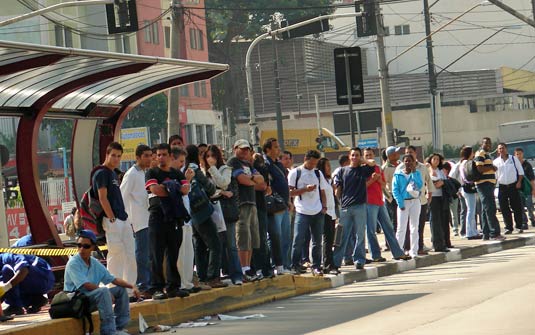 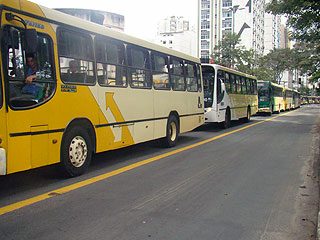 O que é o UbibusRoute ?
Módulo integrado ao ITS “Ubibus”
A partir de um aplicativo móvel, indica rotas de ônibus de acordo com origem,  destino e preferências do usuário
Sugere rotas de ônibus considerando informações estáticas e dinâmicas
Informações do Trânsito
Informações estáticas levadas em consideração:
Distância a ser percorrida entre o ponto de ônibus origem e o destino
Intervalo de tempo de saída dos ônibus dos seus terminais
Preço da passagem das linhas de ônibus
Velocidade média das vias percorridas pelas diferentes linhas de ônibus
Informações do Trânsito
O que são informações contextuais?
O Contexto atua como um conjunto de restrições que influenciam o comportamento de um sistema, embutido em uma dada tarefa [Brézillon 2005]. 
Informações dinâmicas sobre as condições do tráfego urbano, oriundas da rede social Twitter de perfis específicos sobre trânsito
[Speaker Notes: O contexto é tipicamente a localização, a identidade e o estado das pessoas, grupos ou objetos físicos e computacionais.]
Descrição da Arquitetura
Arquitetura do UbibusRoute
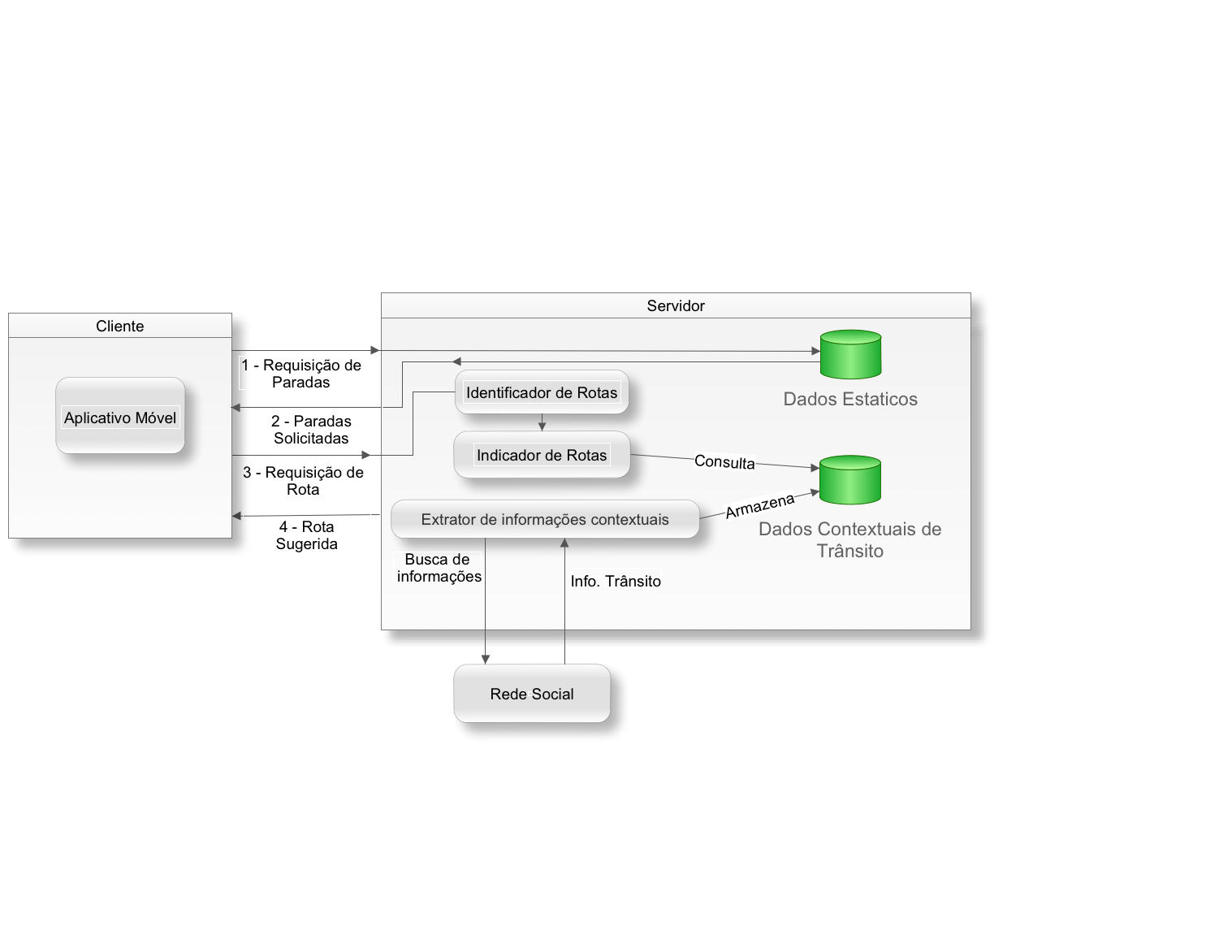 Descrição da Arquitetura
Módulo Cliente
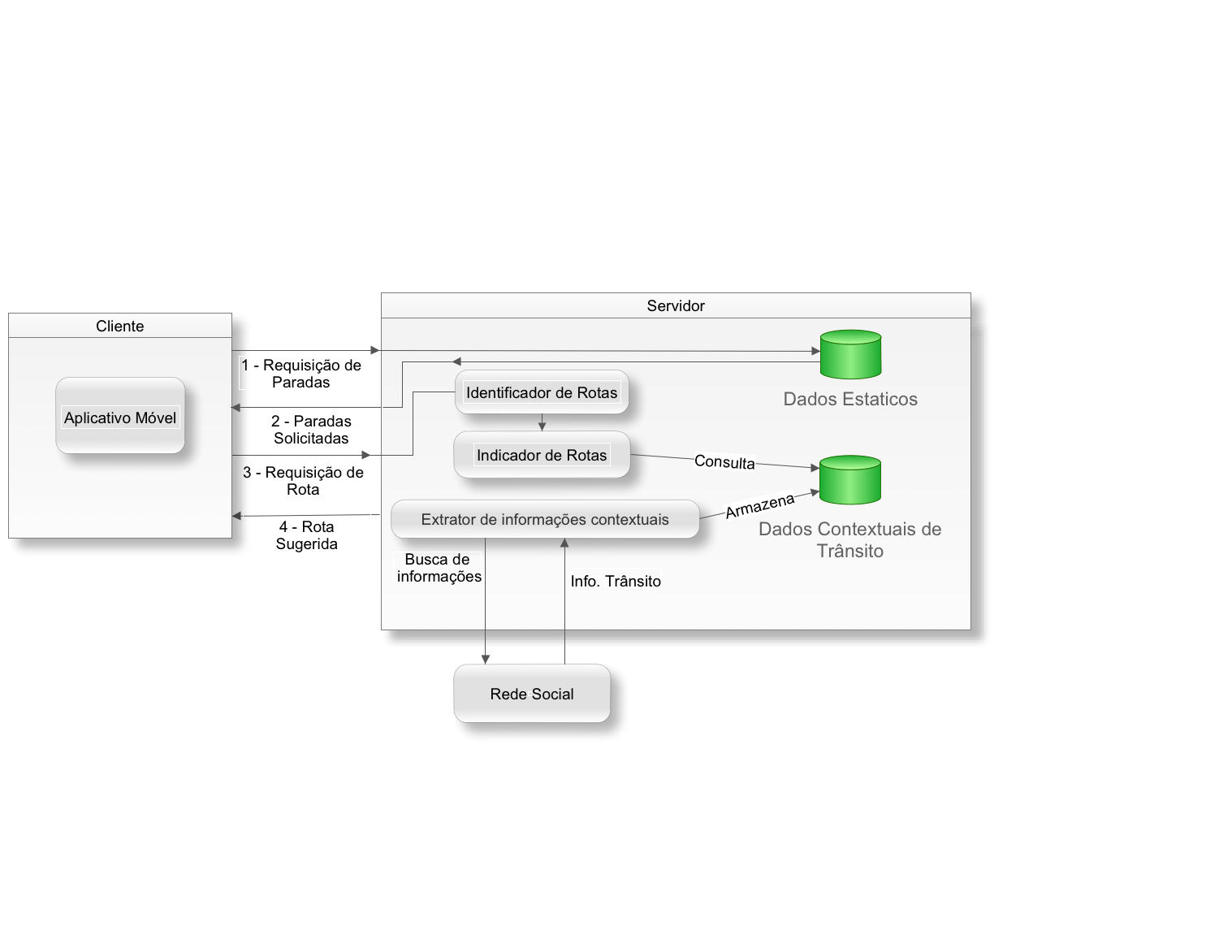 Interface com o usuário
 Requisita rotas ao servidor
 Exibe informações de rotas ao usuário
Descrição da Arquitetura
Módulo Servidor
Recupera todas as rotas possíveis para a origem e destino
 Atribui pontuações para as rotas de acordo com:
 Tempo
 Preço
 Distância
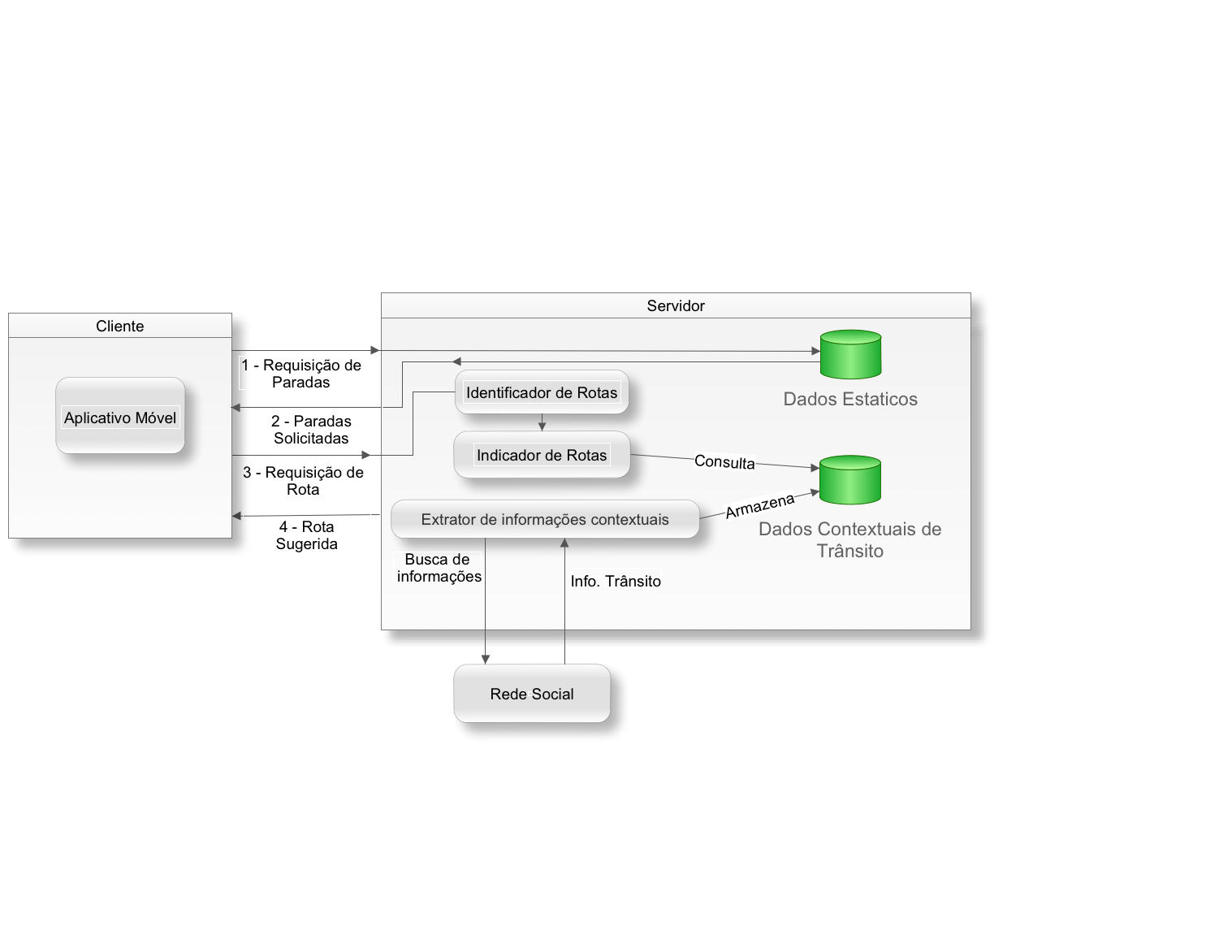 Descrição da Arquitetura
Módulo Servidor
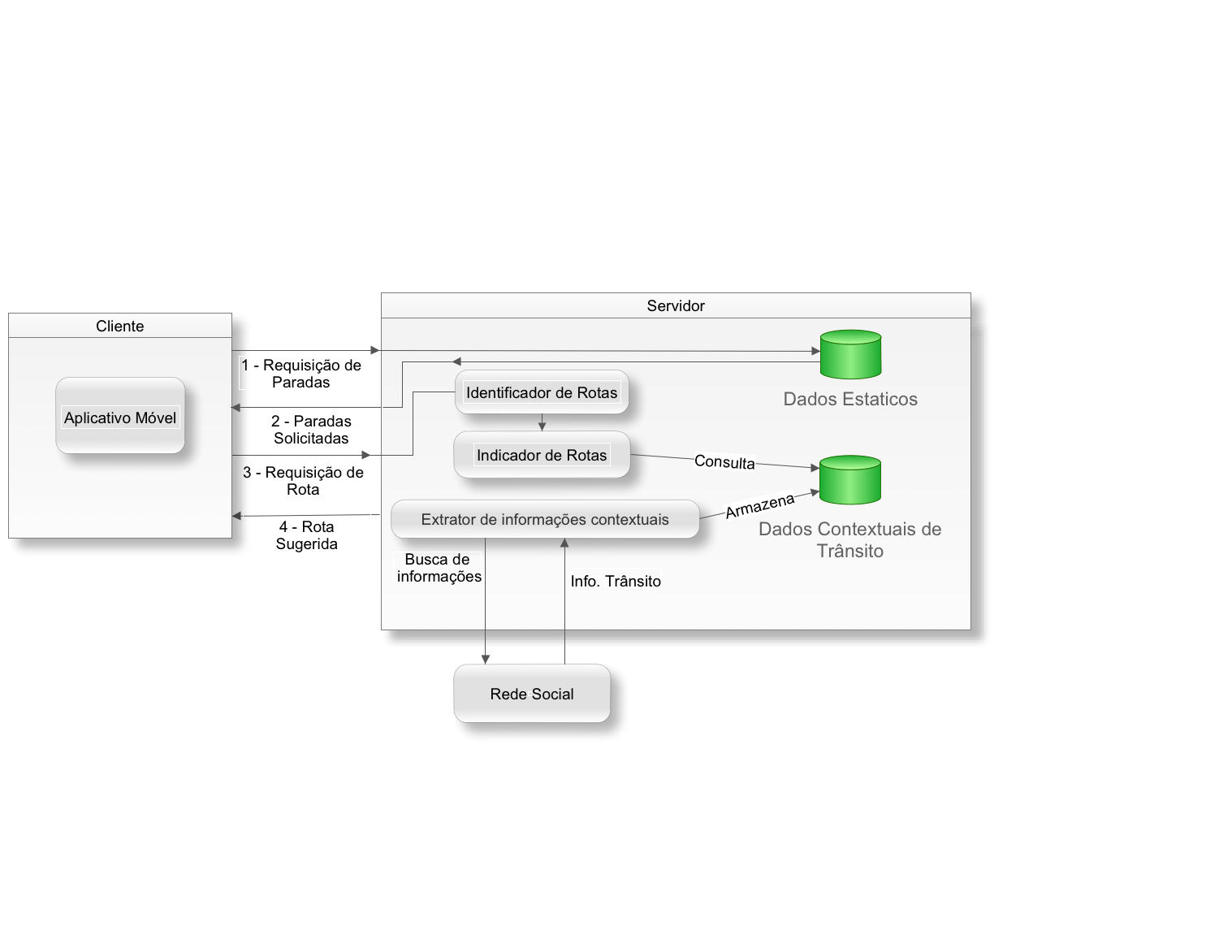 Recebe todas as rotas possíveis
 Recupera informações dinâmicas 
 Deprecia rotas de acordo com as informações dinâmicas
 Indica a melhor rota de acordo com as preferências do usuário.
Descrição da Arquitetura
Módulo Servidor
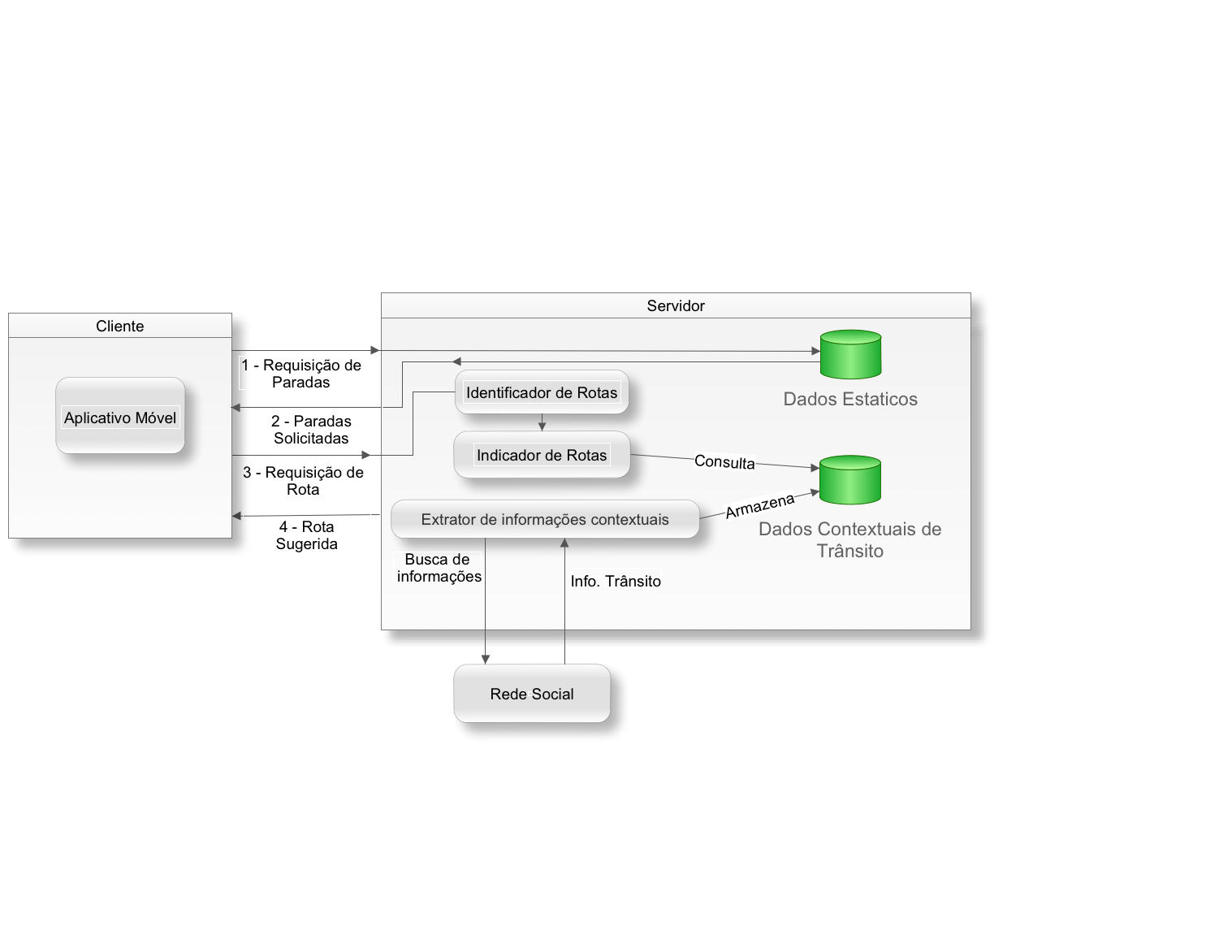 Captura, interpreta e armazena informações de redes sociais em formato de pontuação numérica.
Descrição da Arquitetura
Módulo Servidor
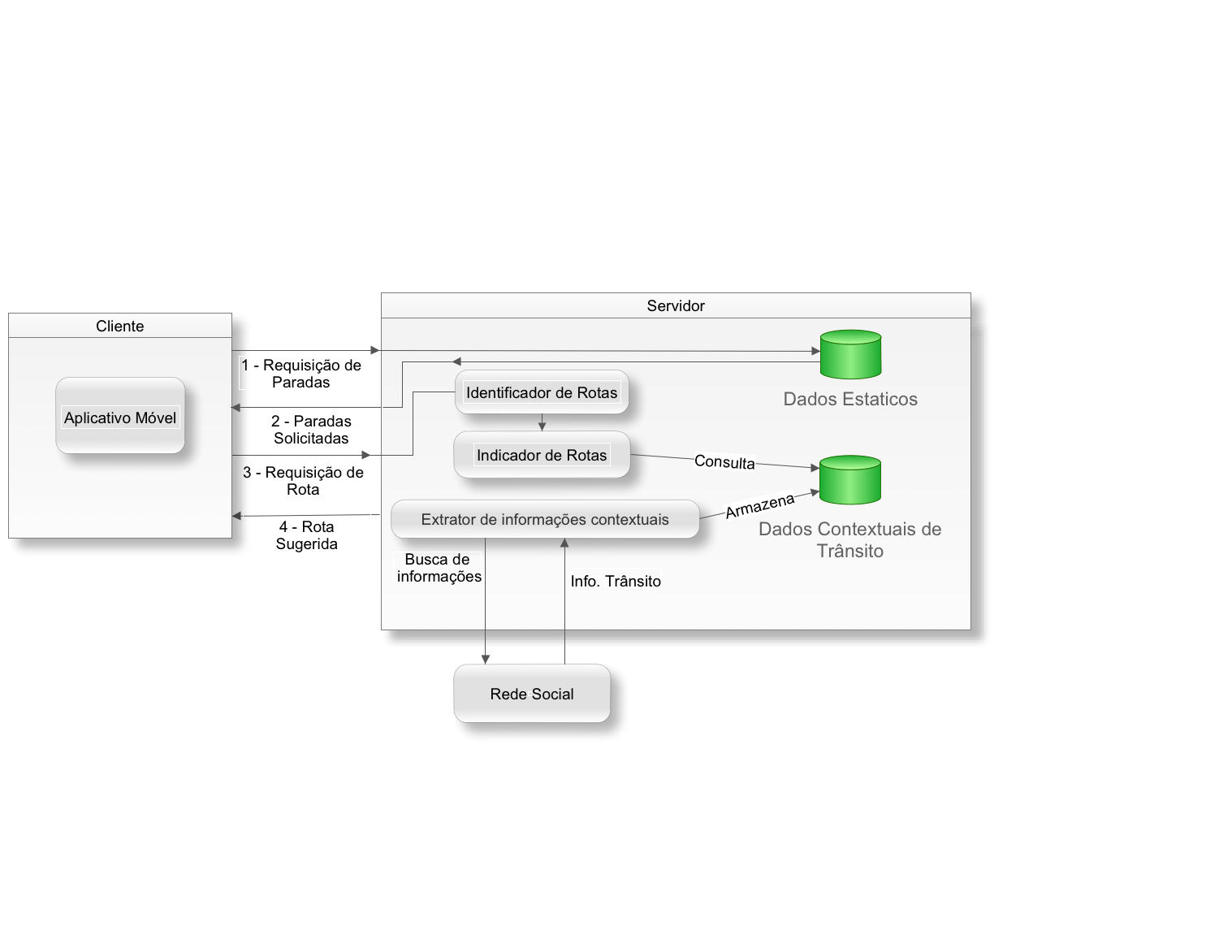 Armazena dados estáticos e dinâmicos das linhas de ônibus e do trânsito.
Aspectos de Implementação
Como as mensagens são interpretadas?
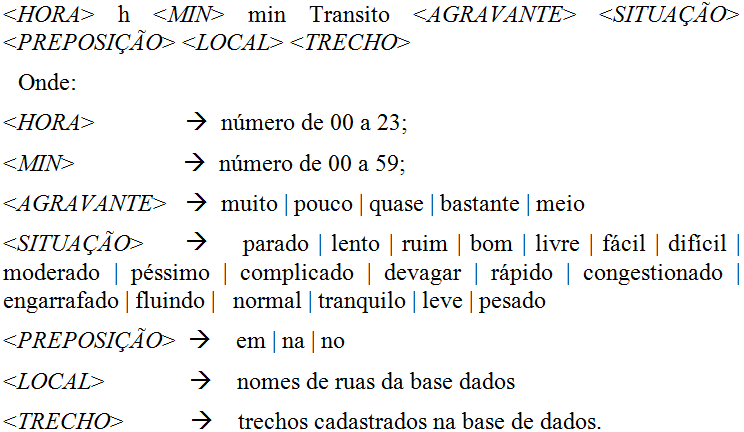 Aspectos de Implementação
O que acontece com as mensagens do Twitter?
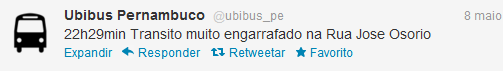 22h29min
muito
engarrafado
Rua Jose Osorio
Aspectos de Implementação
Servidor desenvolvido com o framework Django,  e crawler desenvolvido em Python para buscar os tweets em intervalos periódicos
Comunicação Cliente-Servidor por API-Rest
Busca de rotas no mapa baseada no algoritmo de Dijkstra.
Demonstração
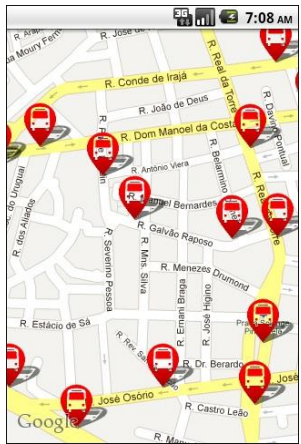 Trabalhos Futuros
Realizar testes utilizando base de dados reais
Expandir o tratamento das redes sociais para permitir capturar informações de trânsito provenientes de outros perfis e outras Redes (Facebook, Instagram, etc.)
Evolução do tratamento de mensagens de trânsito usando técnicas de Análise de Sentimentos.
UbibusRoute
Autores
Vanessa Gomes de Lima   – vgl2@cin.ufpe.br
Ana Carolina Salgado        – acs@cin.ufpe.br
Perguntas